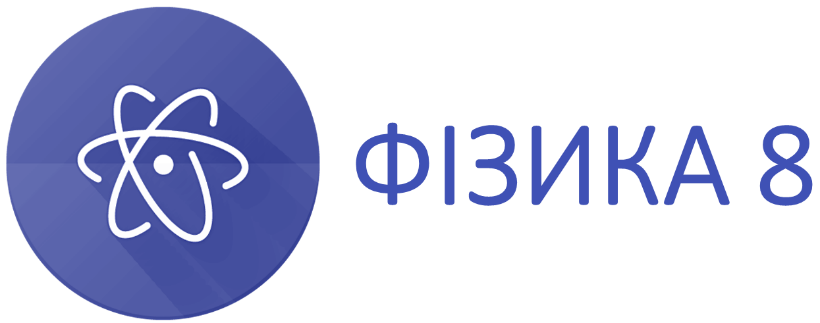 УРОК 42
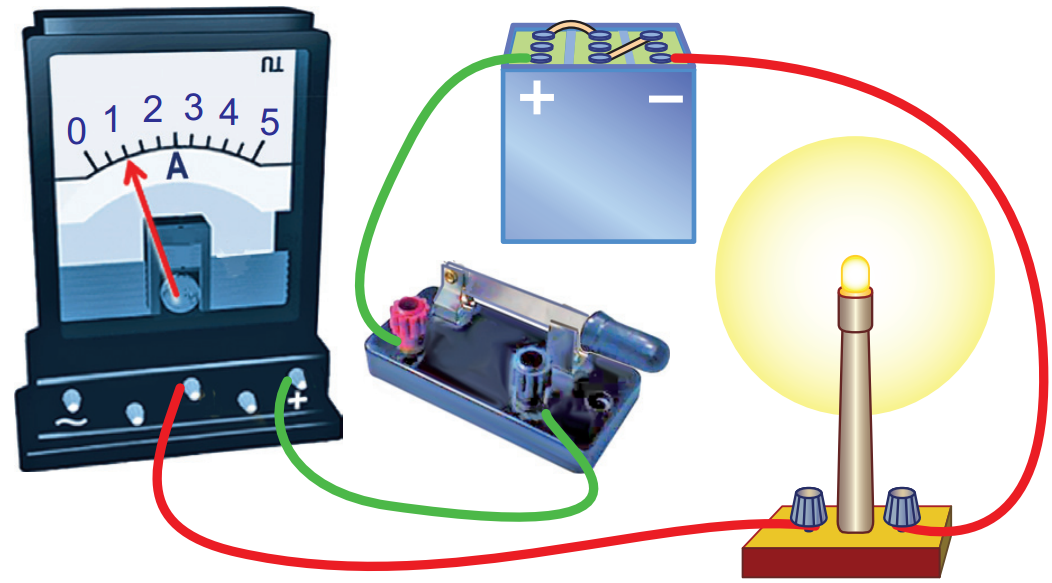 Сила струму. Одиниця сили струму. Амперметр
www.fizikanova.com.ua
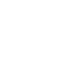 Запитання для фронтального опитування
1. Назвіть основні 
елементи електричного кола.
2. Наведіть приклади 
споживачів електричної енергії.
3. З якою метою в електричних колах використовують ключ?
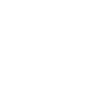 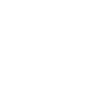 Запитання для фронтального опитування
4. Що називають електричною схемою?
5. Як на електричних схемах зображують гальванічний елемент? батарею гальванічних елементів? електричний дзвінок? ключ?
6. Який напрямок прийнято за напрямок струму в електричному колі?
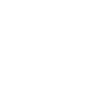 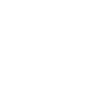 Проблемні питання
Ми знаємо:
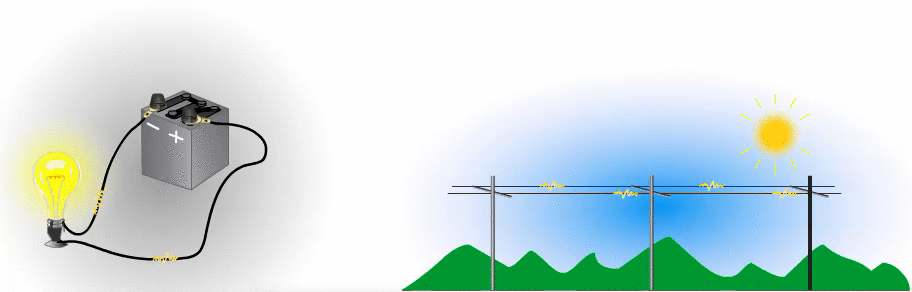 Електричний струм – це напрямлений рух заряджених частинок
Як кількісно описати цей процес?
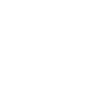 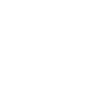 Сила струму
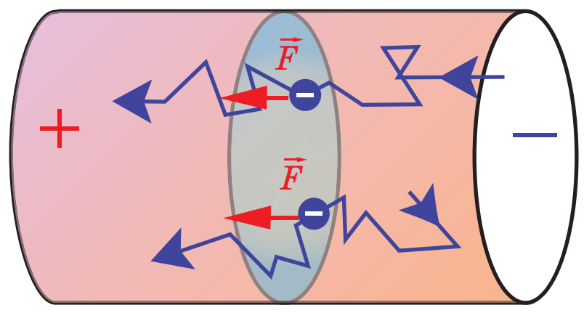 Сила струму – це фізична величина, що характеризує електричний струм і чисельно дорівнює заряду, який проходить через поперечний переріз провідника за одиницю часу
I — сила струму
q — заряд
t — час
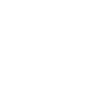 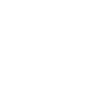 Одиниця сили струму
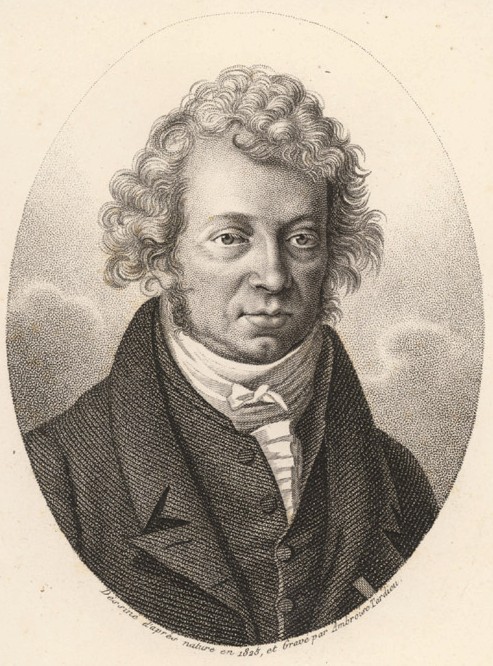 Одиниця сили струму в СІ – ампер
Андре-Марі Ампер 
1775 - 1836
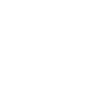 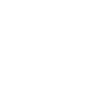 Одиниця сили струму
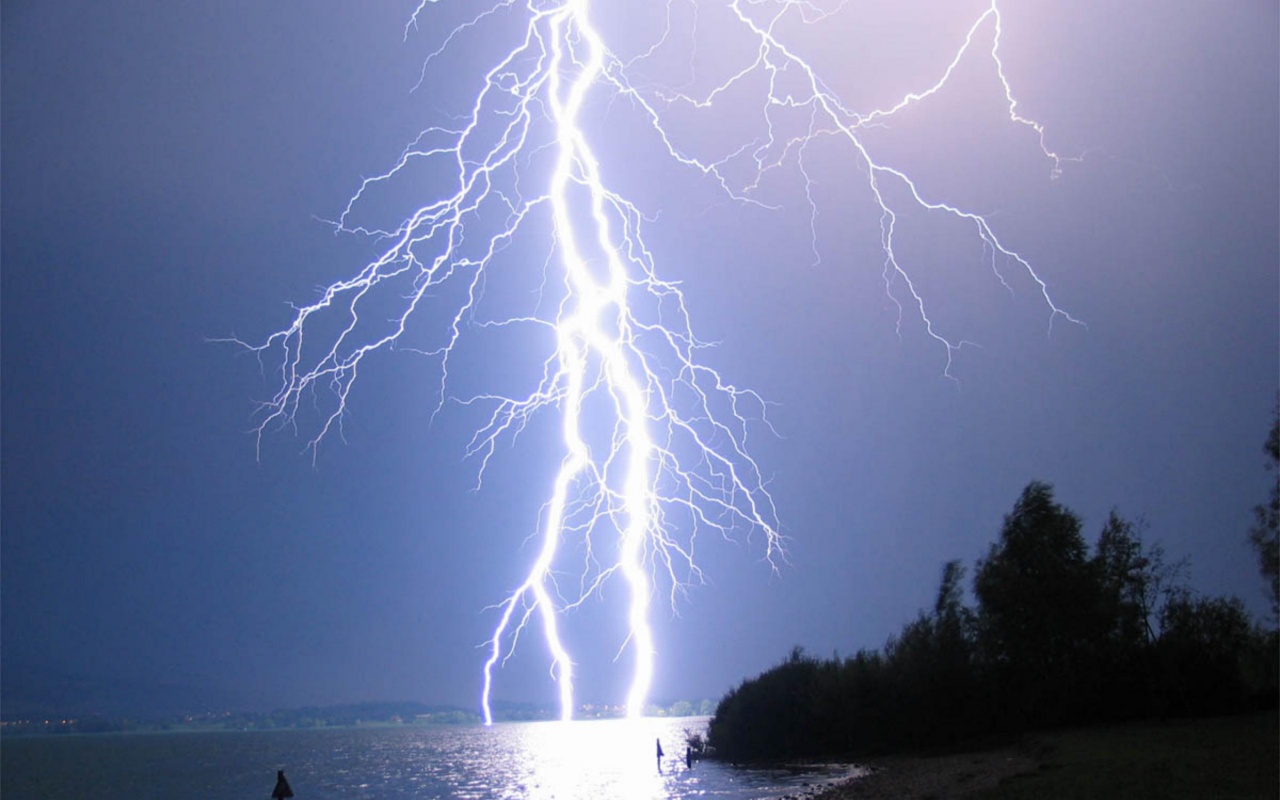 Сила струму в каналі 
блискавки сягає 500 кА
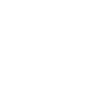 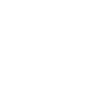 Одиниця сили струму
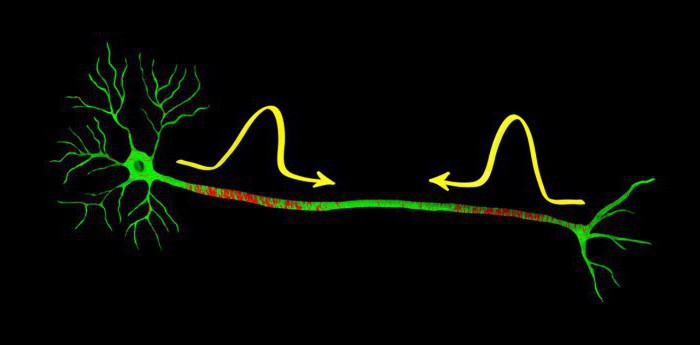 Сила струму в аксоні під час передачі нервового імпульсу 0,004 мкА
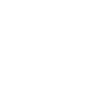 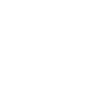 Одиниця сили струму
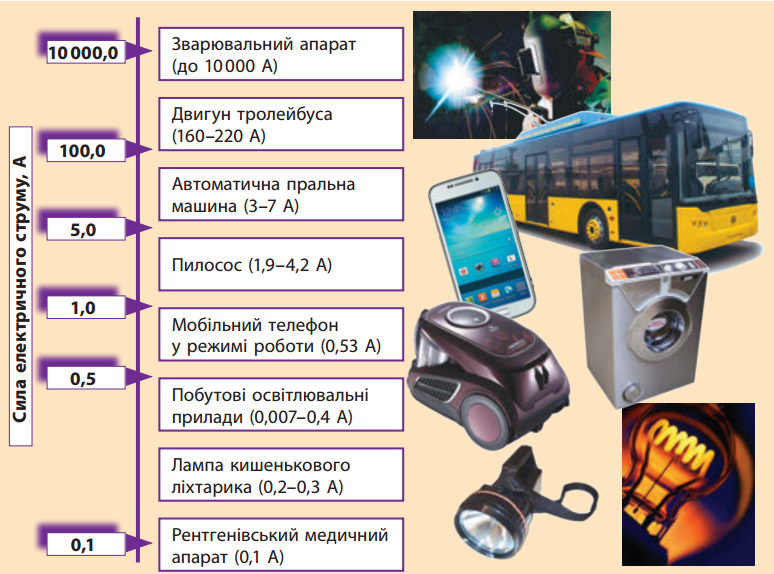 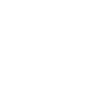 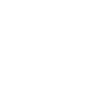 Одиниця сили струму
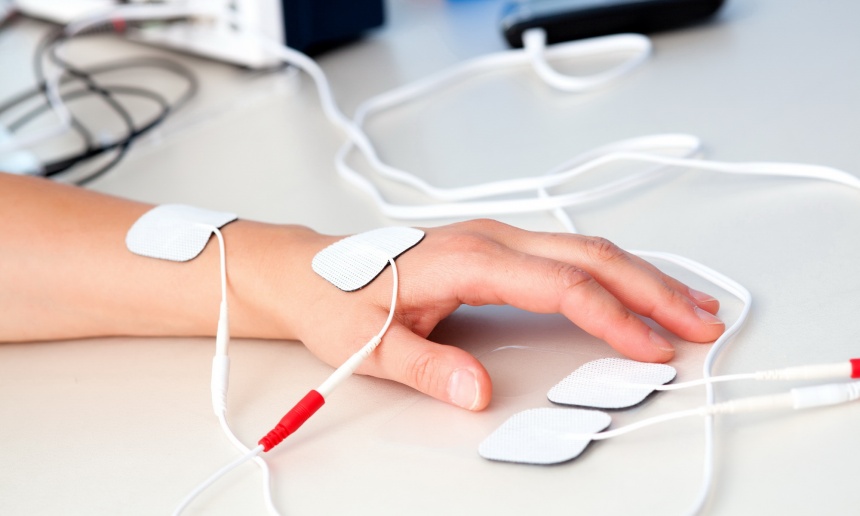 Середня сила струму в ході лікування електрофорезом – 0,8 мА
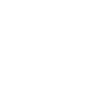 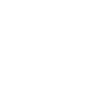 Одиниця сили струму
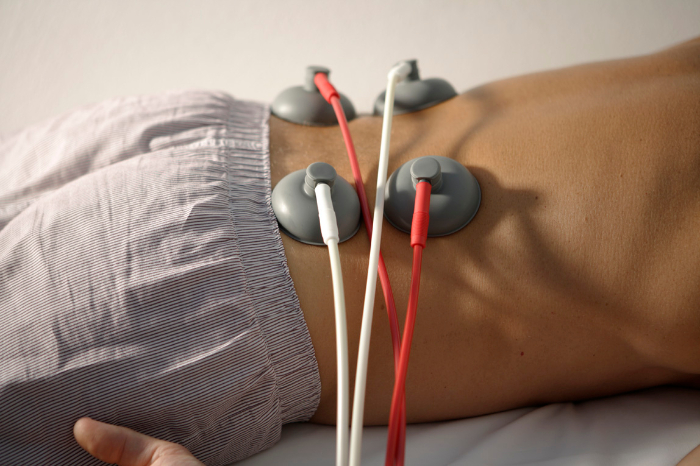 Сила струму, яка 
менше 1 мА безпечна для людини
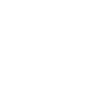 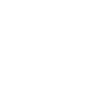 Одиниця сили струму
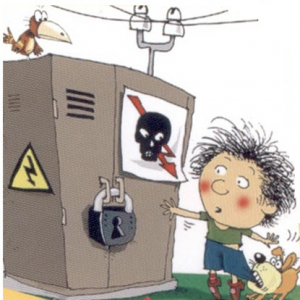 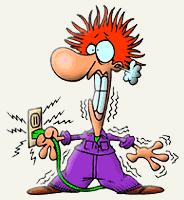 Сила струму 100 мА може призвести до серйозних уражень
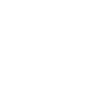 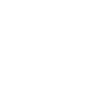 Одиниця сили струму
НЕ МОЖНА
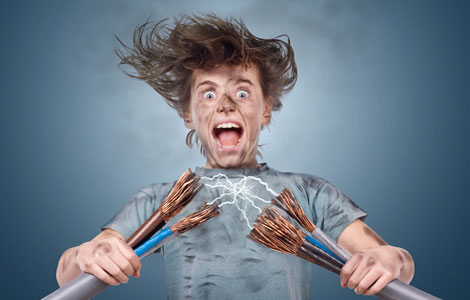 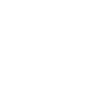 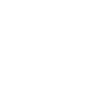 Торкатись оголеного проводу
Одиниця сили струму
НЕ МОЖНА
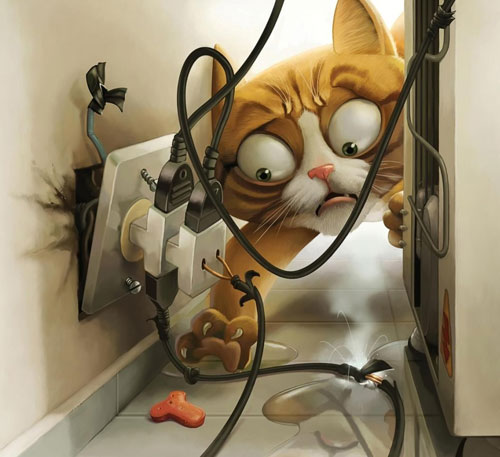 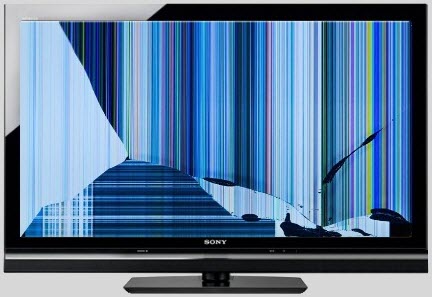 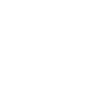 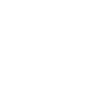 Користуватися несправними пристроями
Одиниця сили струму
НЕ МОЖНА
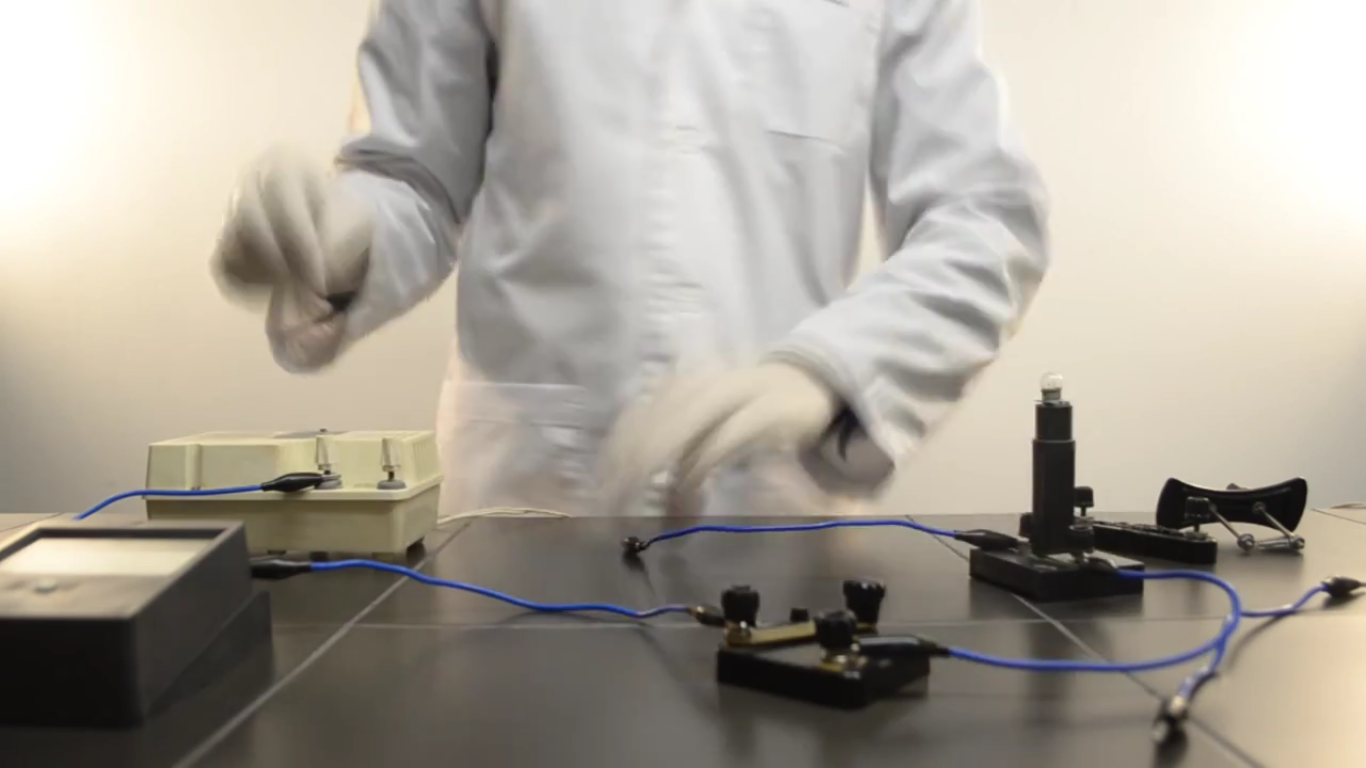 Збирати, розбирати пристрої, не від'єднавши їх від джерела струму
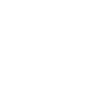 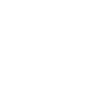 Одиниця електричного заряду
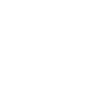 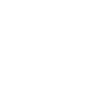 Вимірювання сили струму
Амперметр – прилад для вимірювання сили струму
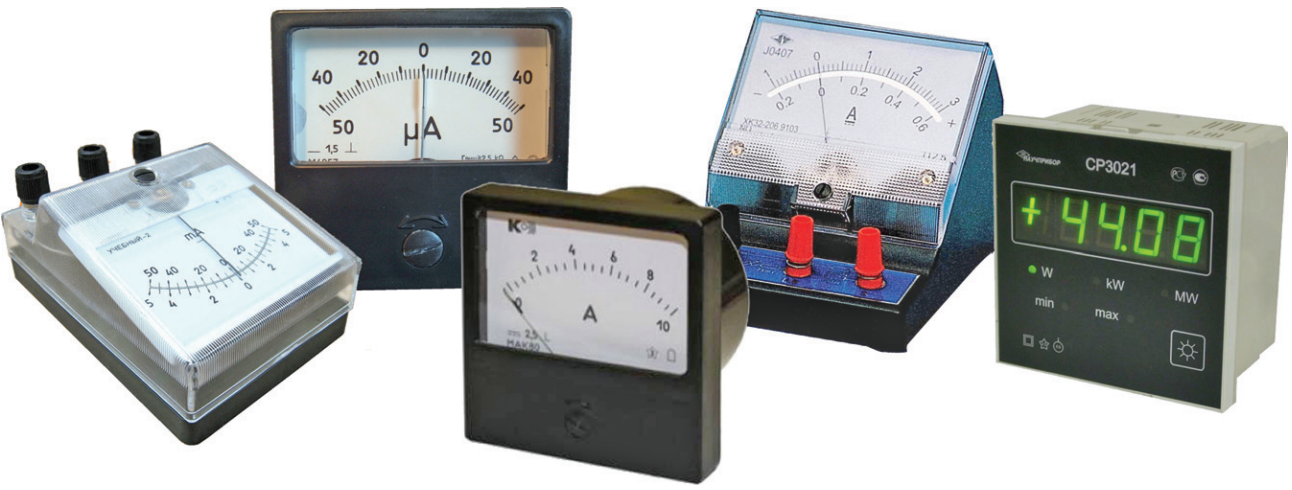 А
Умовне позначення амперметра
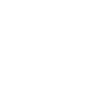 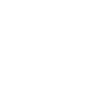 Вимірювання сили струму
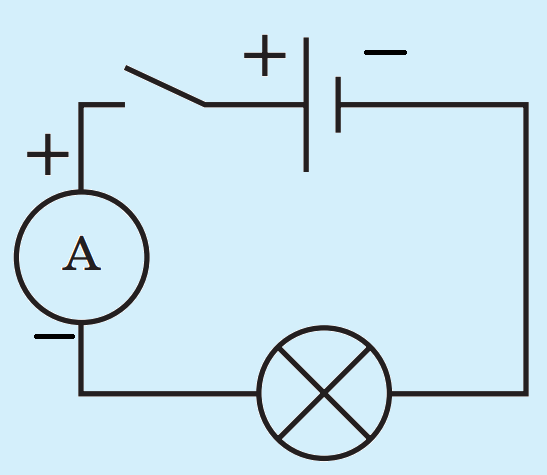 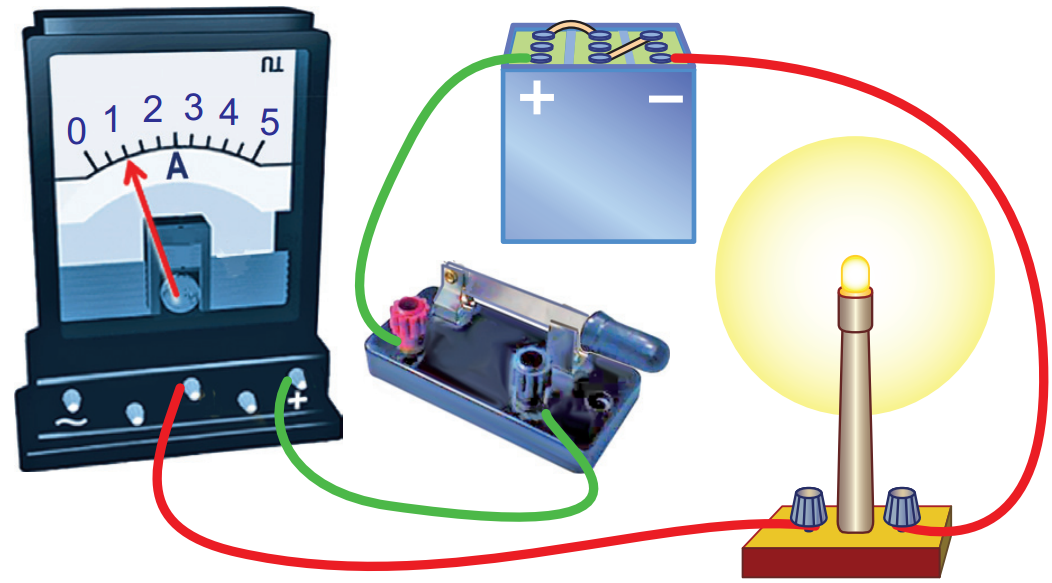 «+» амперметра з’єднують з «+» джерела струму,
а «–» амперметра з 
«–» джерела струму
Амперметр вмикають у коло послідовно
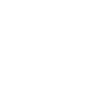 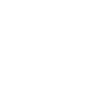 Розв'язування задач
1. Яку силу струму показують амперметри?
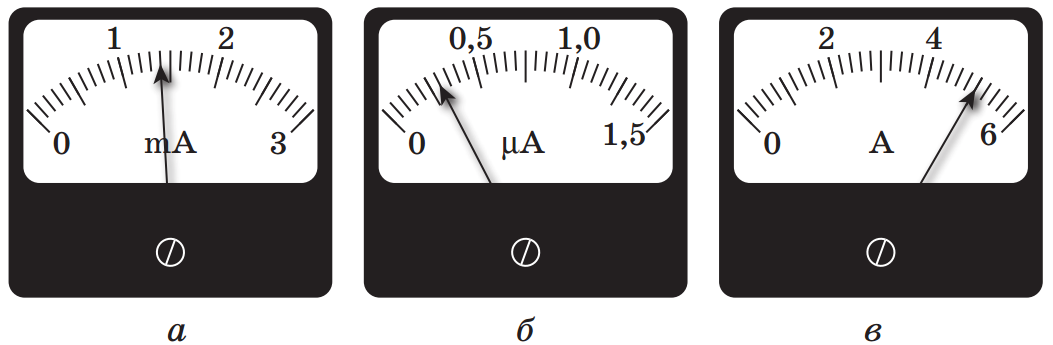 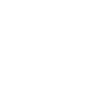 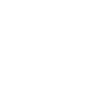 Розв'язування задач
2. Через спіраль електроплитки за 12 хв пройшло 3000 Кл електрики. Яка сила струму в спіралі?
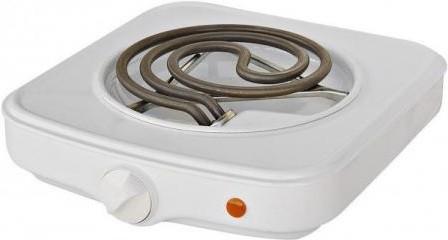 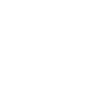 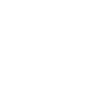 Розв'язування задач
3. Струм в електричному паяльнику 500 мА. Яка кількість електрики пройде через паяльник за 2 хв?
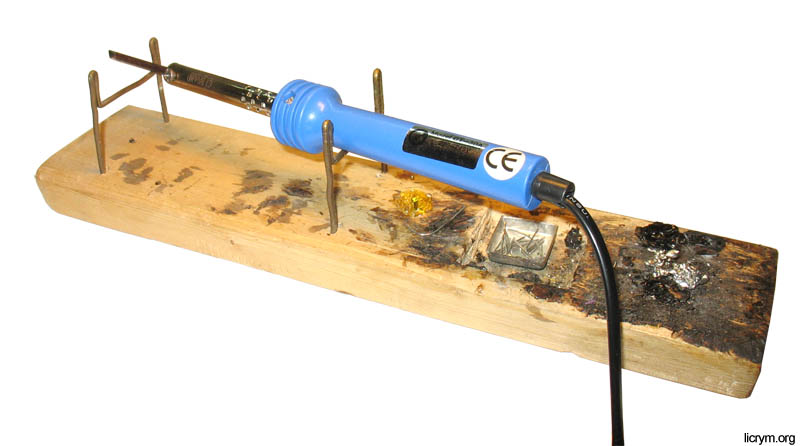 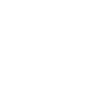 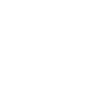 Розв'язування задач
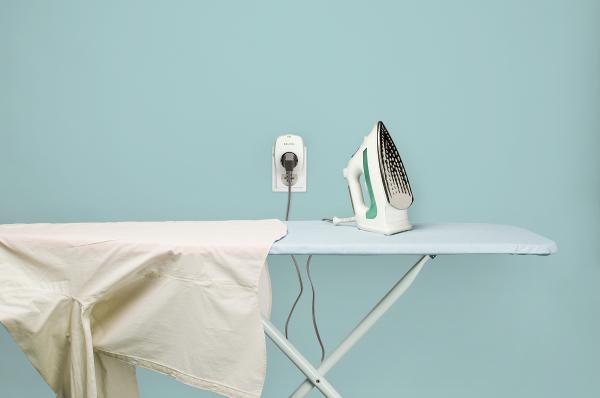 4. Скільки часу триває перенесення заряду 7,7 Кл при силі струму 0,5 А?
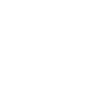 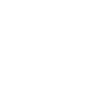 Розв'язування задач
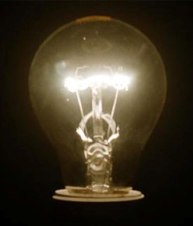 5. Скільки електронів пройде за 1 год через поперечний переріз спіралі лампи, якщо сила струму в спіралі дорівнює 5 мА?
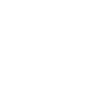 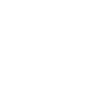 Розв'язування задач
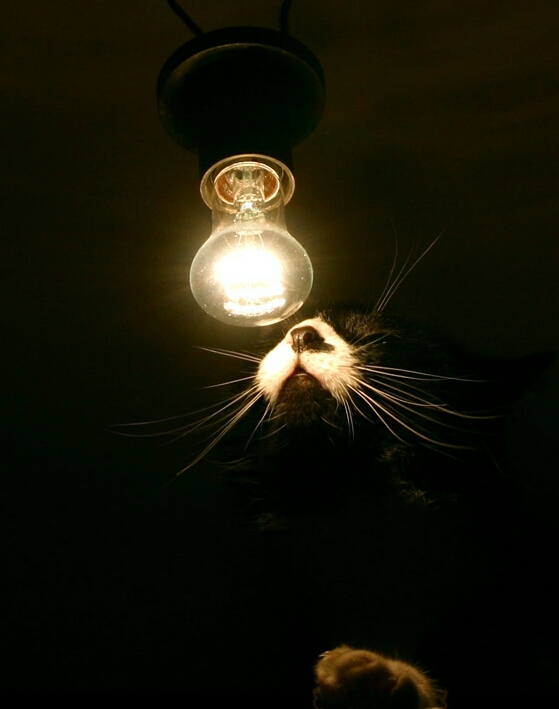 6. При ввімкненні лампи розжарювання в електричне коло через її нитку розжарення за 0,5 хв проходить 9 Кл електрики, а після того як спіраль максимально нагріється 12 Кл за 1 хв. Як змінюється сила струму в лампі?
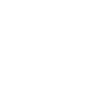 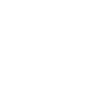 Бесіда за питаннями
1. Що називають силою струму?
2. За якою формулою визначають 
силу струму?
3. Яка одиниця сили струму? 
На честь кого її названо?
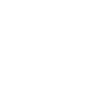 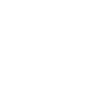 Бесіда за питаннями
4. Яке значення сили струму 
безпечне для людини?
5. Яких основних правил безпеки необхідно дотримуватися під час роботи з електротехнічними пристроями?
6. Дайте означення кулона.
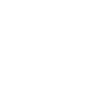 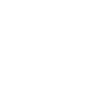 Бесіда за питаннями
7. Яким приладом вимірюють 
силу струму?
8. Які правила необхідно виконувати, вимірюючи силу струму?
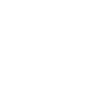 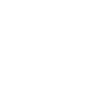 Домашнє завдання
Вивчити § 27, 
Вправа № 27 (2 – 5)
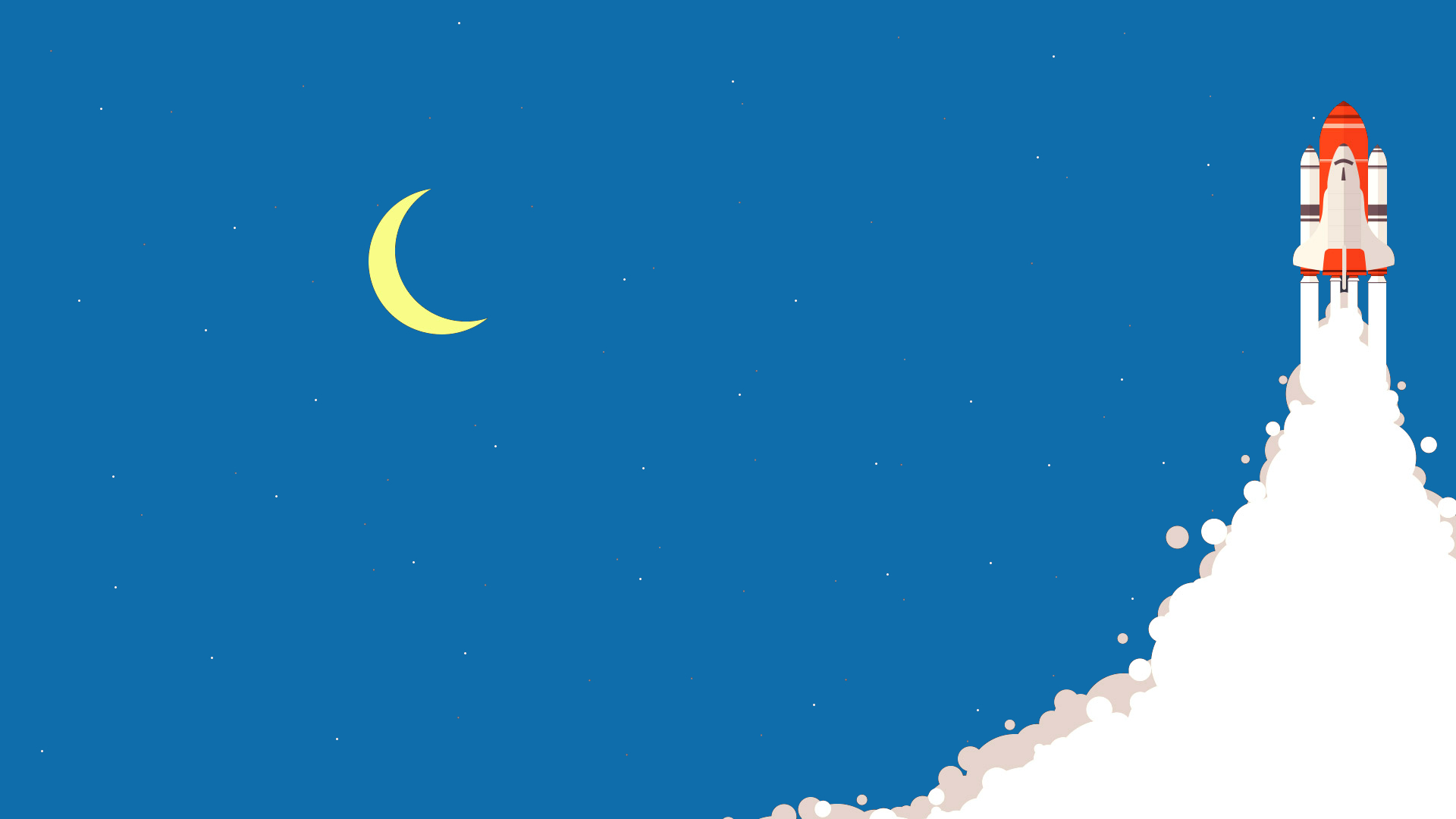 ДЯКУЮ ЗА УВАГУ!